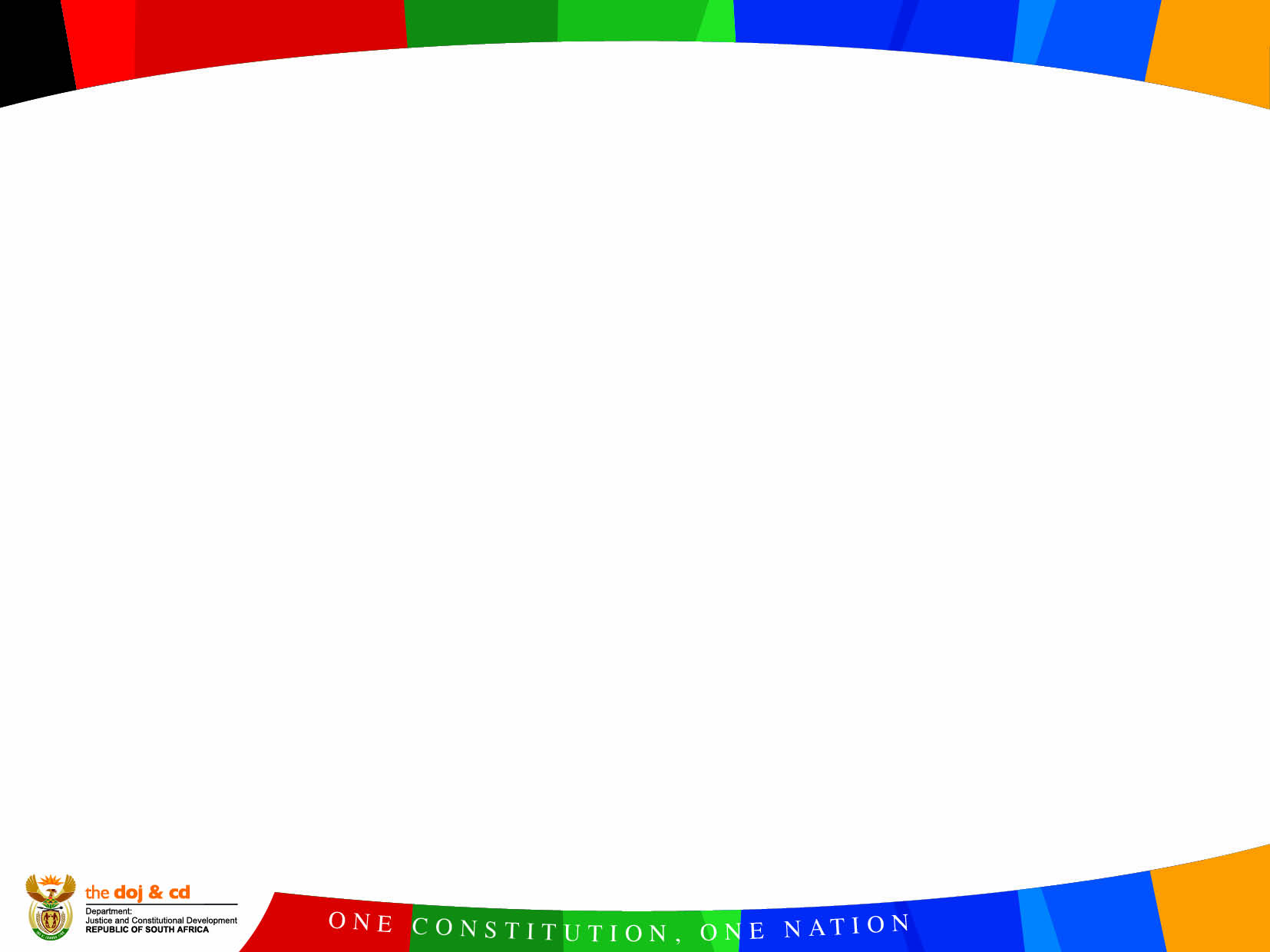 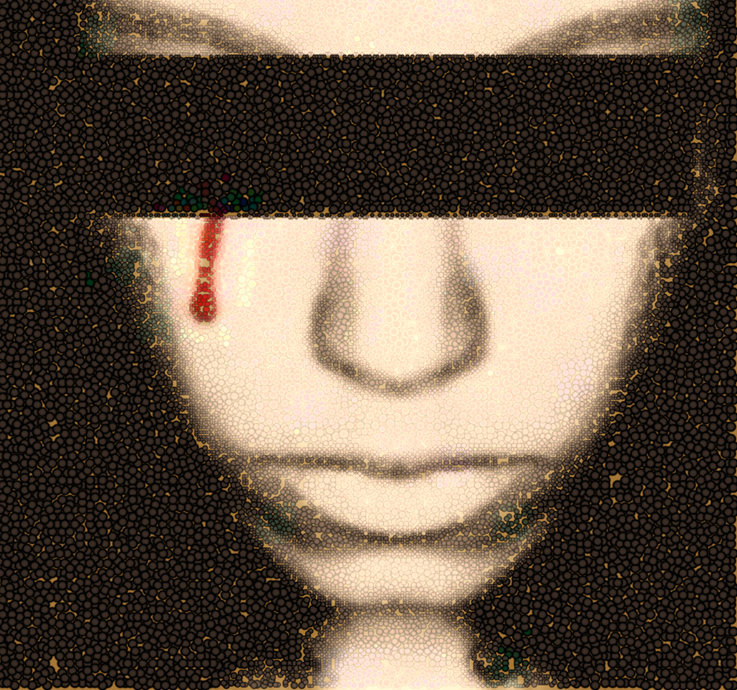 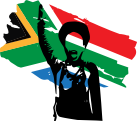 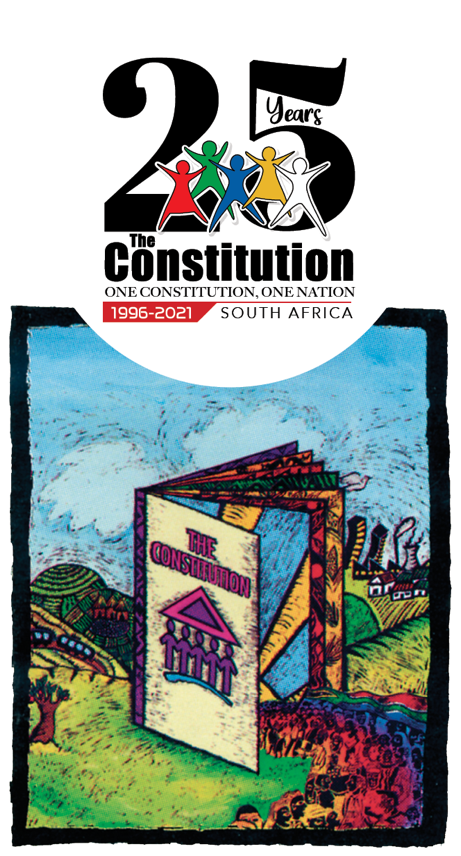 NSP PILLAR 1: ACCOUNTABILITY , LEADERSHIP AND COORDINATION
DoJ&CD
25 AUGUST 2021
OUR PRESENTATION AT A GLANCE…
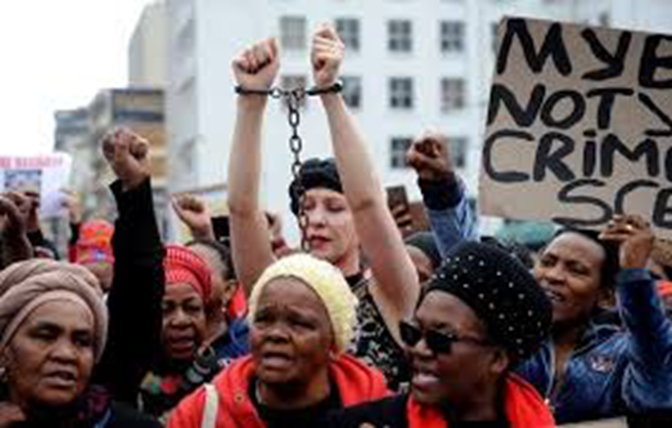 1st Aug 2018

62 years later
Aluta continua!
3
Presidential Summit Declaration against GBVF, 2019
ARTICLE 1: Political, government, business and community leadership take responsibility and support the cause of eradicating gender-based violence and femicide.
ARTICLE 2: Political, government, business and community leaderships, and families be held accountable for actions and omissions that are contrary to the achievement of a South Africa that is free from gender-based violence and femicide, as determined in a national Code of Conduct or similar measure which will be developed by the multi-sectoral coordinating body, without excluding the existing related matters.
Presidential Summit Declaration call: 
BE ACCOUNTABLE! 
BE A CHANGE AGENT!
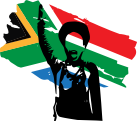 5
OVERVIEW OF THE NSP PILLARS
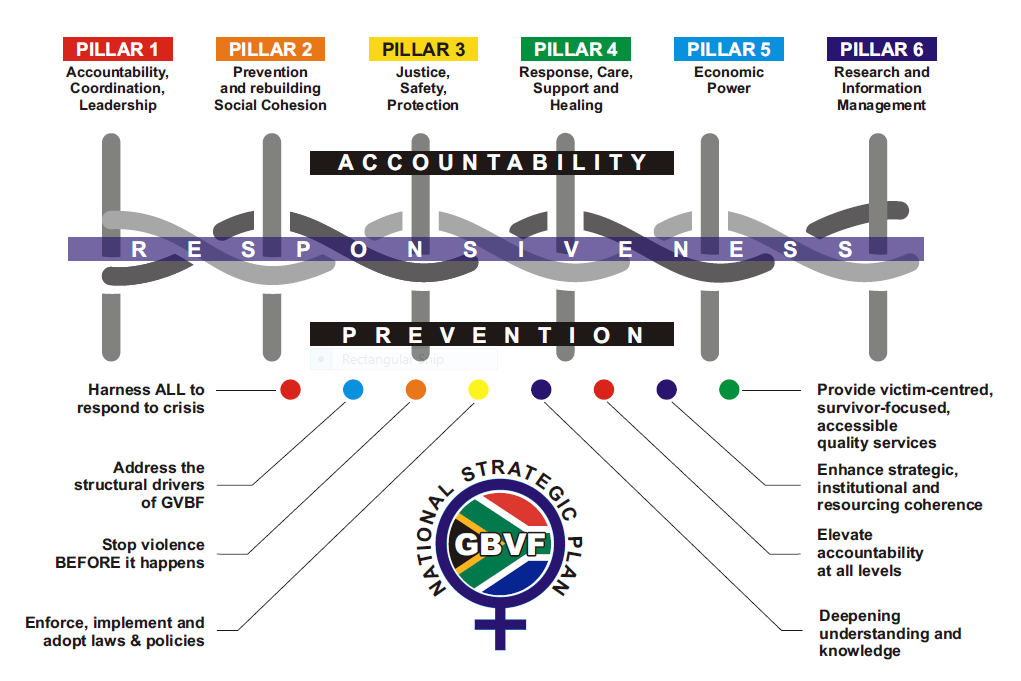 RELEVANT KEY INTERVENTIONS FOR NSP PILLAR 1
KEY INTERVENTION #1
Strengthen leadership and accountability across government and society to effectively respond to the GBVF crisis in a strategically and institutionally coherent way with adequate technical and financial resources.
KEY INTERVENTION #2
Effective multi-sectoral coordination by lead agency and collaboration across different tiers of government and across different sections of society based on relationships of mutual benefit and trust to give effect to the pillars of the NSP.
RELEVANT INDICATORS
NCGBVF legislation in place
Governance structures established
Programmes reviewed, developed and implemented to create awareness on GBVF, Constitution and Bill of Rights
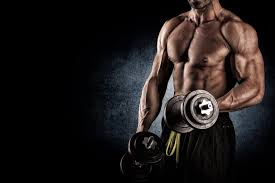 GBVF is rooted in patriarchal social norms, gender inequalities, socio-economical inequalities, family dysfunctions, low social value attached to women and girls, lack of accountability, etc. 

Some of these core drivers cannot be addressed by law.
8
RECENT LEGISLATIVE DEVELOPMENTS: 2020/2021
DoJ&CD Developed the initial Draft Bill for the NCGBVF
Regulations relating to Sexual Offences Courts approved by the Min in Feb 2020
HOW THE DOMESTIC VIOLENCE ACT SUPPORTS PILLAR 1
HOW THE DOMESTIC VIOLENCE ACT SUPPORTS PILLAR 1
HOW THE DOMESTIC VIOLENCE ACT SUPPORTS PILLAR 1
How DVA Bill supports Pillar 1
Directives by various stakeholder departments
Clause 18B of the Bill provides that the Directors-General of the departments responsible for Health, Social Development, Basic Education, Higher Education, Science and Innovation and Communications and Digital Technologies must—
(a) in consultation with  Cabinet members responsible for health, social development, basic education, higher education, science and innovation, police and communications and digital technologies; and
(b) after consultation with the Director-General: Justice and Correctional services, National Director of Public Prosecutions and National Commissioner of the South African Police Service, 
publish in the Gazette directives regarding matters which are reasonably necessary or expedient to be provided for and which are to be followed by functionaries and other relevant persons when dealing with incidents of domestic violence, in order to achieve the objects of this Act. This promotes coordination amongst the relevant stake-holder departments.
HOW THE CRIMINAL AND RELATED MATTERS AMENDMENT BILL  SUPPORTS PILLAR 1
The primary aim of the Bill, is to amend numerous Acts, which are intended to -
address gender-based violence and its related offences; and
provide for additional procedures to reduce secondary victimisation in court proceedings
provides for stricter bail and sentencing provisions, 
Clause 4 (a) requires a prosecutor to place on record the reasons for not opposing a bail application in respect of an offence —
committed against a person who is in a domestic  relationship with the accused; or
related to the violation of a protection order which was issued
HOW THE CRIMINAL LAW (SEXUAL OFFENCE AND RELATED MATTERS) AMENDMENT BILL SUPPORTS PILLAR 1
It requires that the particulars of persons who have been convicted of sexual offences against children and persons who are mentally disabled be recorded in the NRSO.  
The Chapter places a prohibition on the aforementioned persons to work with or to be placed in circumstances where they have access to children or persons who are mentally disabled.  
Employers are required to vet existing employees and those who apply for work against the NRSO in order to determine whether they are suitable to work with children or persons who are mentally disabled, or not. 
The Bill seeks to extend the protection afforded in terms of Chapter 6 
The Bill seeks to introduce a new offence of sexual intimidation and to extend the ambit of the offence of incest.
16
Common Members of the Governance Structures
Department of Justice and Constitutional Development
National Prosecuting Authority
South African Police Service
Department of Social Development
Department of Health
Department of Correctional Services
Department  of Basic Education
Department of Higher Education and Training
Legal Aid SA
COGTA (National House of Traditional Leaders
Civil Society Organisations
Every year, the Minister submits Departmental Annual Reports on the Implementation of the Criminal Law (Sexual Offences and Related Matters) Amendment Act, 2007 and the Child Justice Act
20
2020/2021
NSP Pillar 3 Committee conducted 
6 Webinars on Victim-Centric Justice System: Now and Not later series
Delegates reached: judiciary and other criminal justice government officials, CBOs and the general public. 
The webinars were coordinated by DoJ&CD.
71 GBVF public education interventions on multi-media platforms which took the form of radio talk shows (Let’s Talk Justice Radio Talk Show aired in over 80 community radios), social media live chats, webinars dialogues, Under the Tree Dialogues for Men, and Webinar Dialogues for the LGBTQIA+ persons and Persons with Disabilities
LGBTQIA+ RADIO TALK SHOWS: #7
2021/2022: 25th Anniversary of Constitution
NSP Pillar 3 Committee conducted 3 Webinars on Victim-Centric Justice System: Now and Not later series
Online child exploitation and cyberbullying- 15 Jul 21
Online child exploitation and cyberbullying- 29 Jul 21
Domestic Violence Amendments – 11 Aug 21
25th Anniversary of the Constitution:
Todate, 49 outreach activities to commemorate the 25th Anniversary of the Constitution have been held Some of these were the Ministerial events in the form of Webinars, community dialogues, public exhibitions, youth engagements, etc.
THANK YOU